因势而变 敏捷组织
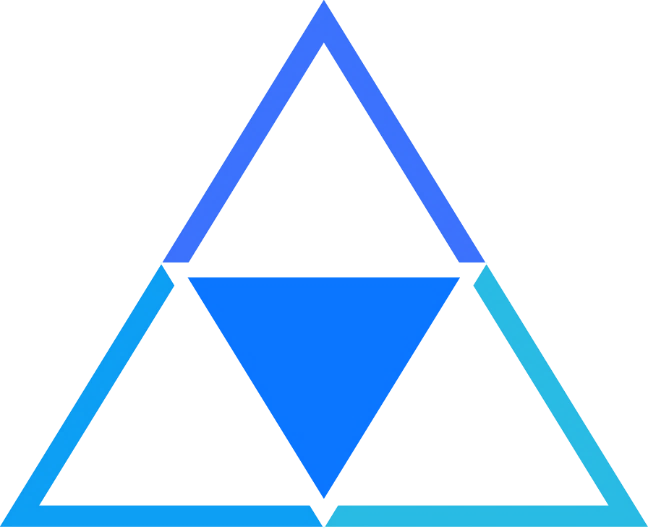 员工思维
组织
能力
持 续
成 功
战 略
x
=
员工能力
员工治理
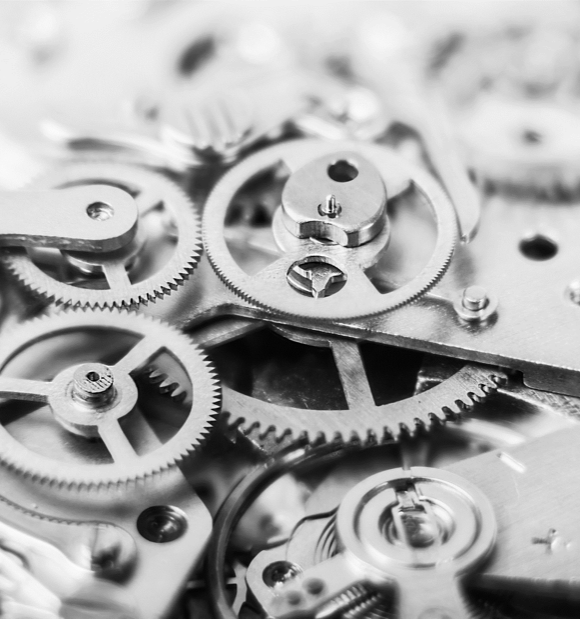 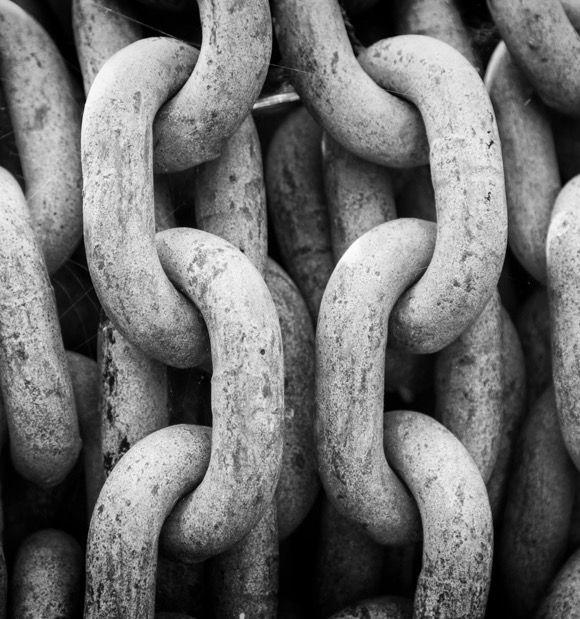 竞争优势


人无我有，人有我优
系统成本最低
聚焦细分，极致性价比
价值主张


找到市场机会，敏捷应变试错
产品客户导向，避免路径依赖
1
2
3
深植于团队不依赖个人
能够被客户感知并实现价值
能够超越竞争对手
是 团队 所发挥的整体战斗力。如创新、速度、低成本、卓越服务等团队战斗力。
愿不愿意
员工是否展现与组织能力匹配的价值观、行为和投入度
员工思维
员工能力
员工治理
组织能力
会不会
员工是否具备组织能力所需的知识、技能和素质
容不容许
公司是否提供有效的管理支持和资源，容许员工发挥所长
当企业面对不确定的机遇与挑战，需要“敏捷”
决策缓慢
层层汇报、审批复杂
过于集权、高管瓶颈
看法不同、缺乏共识
组织僵化
团队利益不同，协作低效
资源难以共享和灵活调动
“特种部队”组或散困难
个人思想
过去成功或经验造成惯性思维，用过去想象未来
缺乏成长思维和创新精神
01
02
03
战略敏捷
组织敏捷
个人敏捷
什么是“敏捷”
战略敏捷
能够预见外部变化并迅速作出反应、决策和调配资源的能力
组织敏捷
能够快速成立和解散团队。让资源在不同部门和层级间自由流动。与内部和外部团队顺畅地合作
领导者/个人敏捷
拥抱变化，持续学习、尝试且革新的能力。强调成长型思维，而非固定型思维
如何提升战略敏捷
目的：能够预见外部变化并迅速做出反应、决策和调配资源
01
03
避免依赖长期、僵化、自上而下的战略规划
把战略规划看作是自上而下、自下而上反复学习的过程
避免“一招打天下”的决策方式
区分可逆转与不可逆转的决策
02
04
避免简单基于个人经验的判断
不要过度依赖于一些明星类或专家类人才的过往成功经验
避免“高管无所不知”的陷阱
信任和授权下属进行决策
如何提升组织敏捷
目的：能够快速轻松地成立和解散团队；让人才在不同部门和层级间自由流动；与内部和外部团队顺畅地合作
交流 > 控制
一致目标和松散耦合
技术、数据、内容共享
OKR目标管理和反馈
生态 > 层级
强大平台、技术、数据、营销、供应链……
敏捷授权的跨职能团队进行尝试和创新
快速简易地组建和解散团队；端到端的权责闭环，减少跨部门的协调沟通
人 > 流程
招聘并保留最优秀的人才
成人文化：自由与责任
让充分认知的队长做出最佳决策（产品和人）
如何提升领导者敏捷
目的：拥抱变化，持续学习，尝试革新。强调成长型思维，而非固定型思维
拒绝基于过往成功和经验的惯性思维
Day 1 思维，像初创企业一样思考和行动
拒绝自满和舒适圈
成长型思维 VS 固定型思维
容忍度或庆祝失败
持续学习：事后复盘
系统性达至敏捷应变
组织进化飞轮 = 成长思维+诊断复盘+系统思考+有毅力地执行
“一个组织拥有长期竞争力的关键，在于比竞争对手更快更好的 主动学习 和 自主进化。”
——彼得 · 圣吉
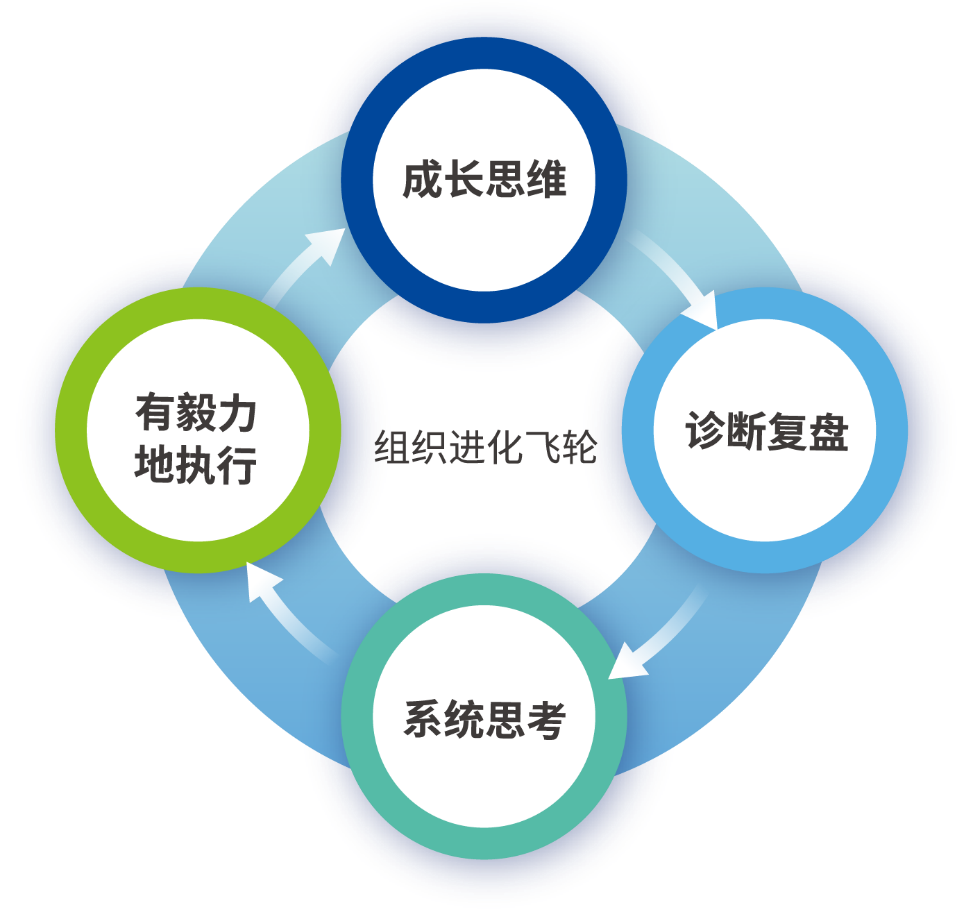 成长思维 是心态
诊断复盘 是定位问题
系统思考 是找到解决问题的抓手
有毅力地执行 是实施落地
组织进化飞轮
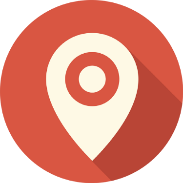 期待与您，协作共赢